HW2
20190312 신소재공학과 김서현
Newton-Raphson method
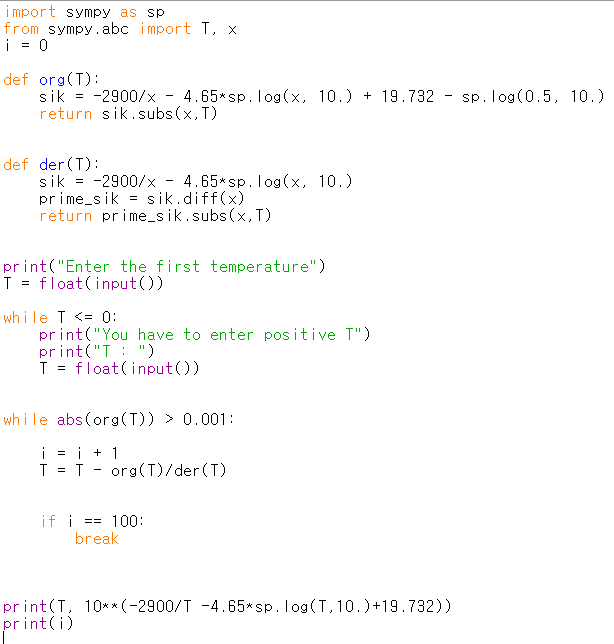 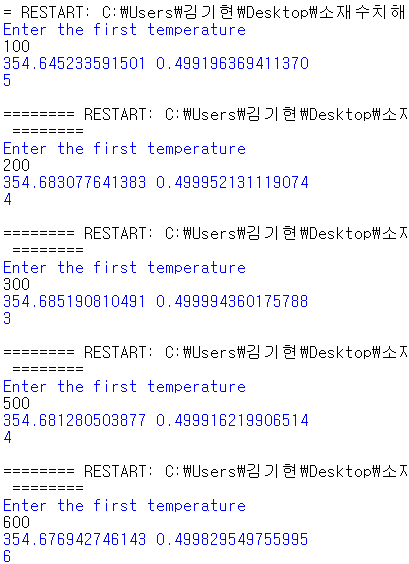 Bisection method
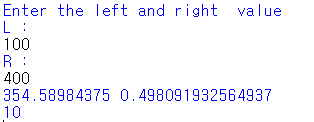 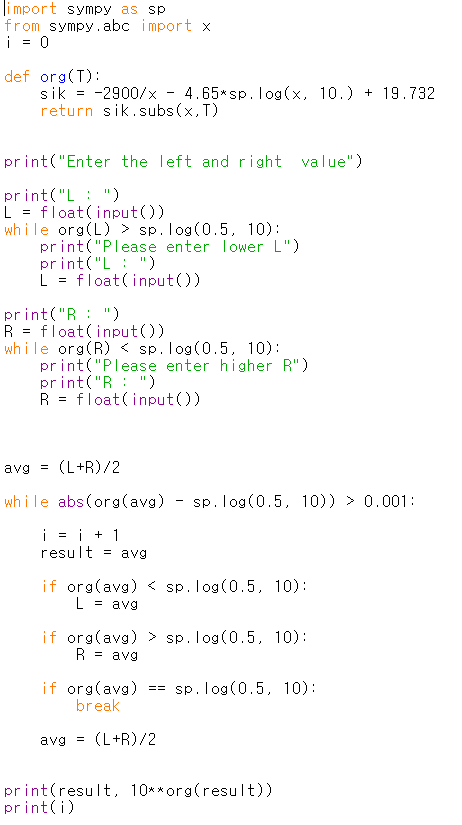 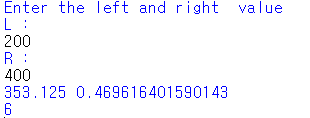 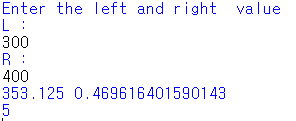 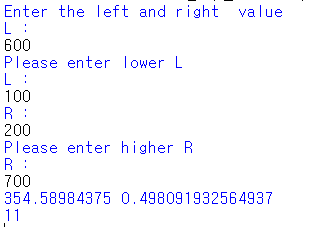